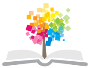 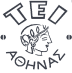 Ανοικτά Ακαδημαϊκά Μαθήματα στο ΤΕΙ Αθήνας
Εκτυπωτικά Υποστρώματα (Ε)
Ενότητα 8: Μέτρηση της μεταβολής των διαστάσεων του χαρτιού μετά από βύθιση σε νερό
Βασιλική Μπέλεση
Επίκ. Καθηγήτρια
Τμήμα Γραφιστικής 
Κατεύθυνση Τεχνολογίας Γραφικών Τεχνών
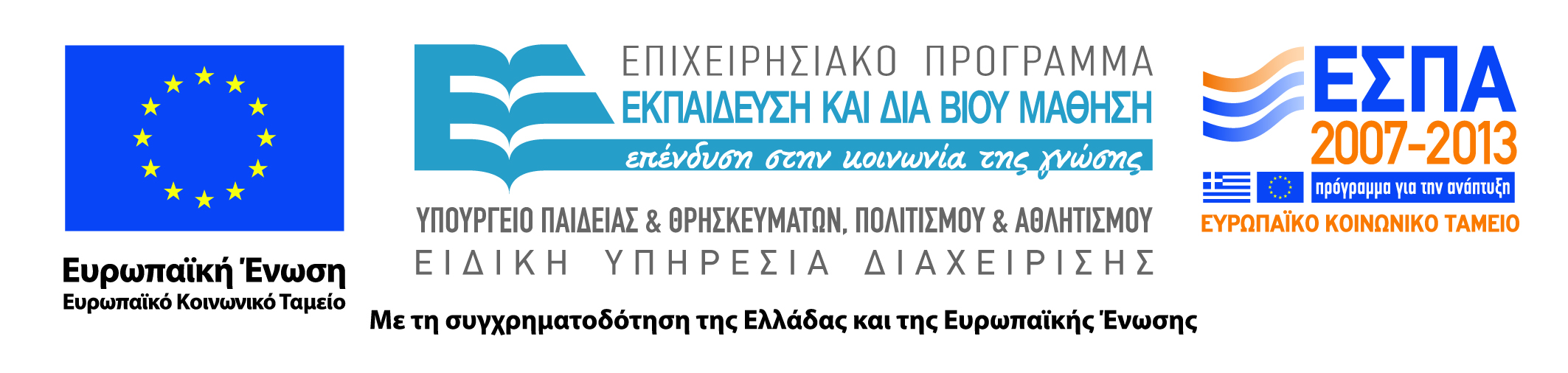 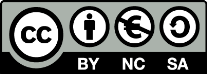 Μέτρηση της μεταβολής των διαστάσεων του χαρτιού μετά από βύθιση σε νερό
Με την μέθοδο αυτή μετράται η μεταβολή των διαστάσεων του χαρτιού μετά από βύθιση σε νερό.
Η ιδιότητα αυτή δεν σχετίζεται με την αύξηση των διαστάσεων που οφείλεται σε αύξηση της υγρασίας της ατμόσφαιρας.
Πειραματικό μέρος
Υλικά
Χαρτί γραφής
Χάρακας 
Κοπίδι 
Ψαλίδι
Εκτέλεση πειραματικού μέρους
Αρχικά απαιτείται εγκλιματισμός των δειγμάτων χαρτιού (πέντε για κάθε ομάδα) των οποίων πρόκειται να εξεταστεί η μεταβολή των διαστάσεων μετά από βύθισή τους σε νερό.
Τα δοκίμια θα πρέπει να έχουν μήκος 250 mm και πλάτος 15-20 mm.
Στη συνέχεια θα γίνει μέτρηση των πραγματικών διαστάσεων των δοκιμίων κατά τις διευθύνσεις CD και MD πριν αυτά βυθιστούν στο νερό.
Χαράσσουμε πάνω στα δοκίμια δύο χαραγές που απέχουν 200 mm. 
Ακολούθως, βυθίζουμε τα δοκίμια σε απιονισμένο νερό που βρίσκεται στη θερμοκρασία εγκλιματισμού των δοκιμίων, για τόσο χρόνο ώστε να έχει ολοκληρωθεί η μεταβολή του μήκους του.
Θα πρέπει να δοθεί προσοχή ώστε το δείγμα να μην υποβληθεί σε τάση εφελκυσμού στην υγρή κατάσταση. 
Κάτι τέτοιο θα μπορούσε να προκαλέσει επιμήκυνση του χαρτιού και ψευδή αποτελέσματα.
Εκτέλεση πειραματικού μέρους
Αφού τα δοκίμια υποστούν την μέγιστη επιμήκυνσή τους, όπου συνήθως απαιτούνται 15 min, απομακρύνουμε τα δοκίμια από το νερό.
Θα πρέπει να αφεθούν πάνω σε μία επίπεδη επιφάνεια με προσοχή ώστε να μην προκληθεί επιπλέον επιμήκυνση.
Στην συνέχεια μετράμε εκ νέου την απόσταση μεταξύ των δύο χαραγών (200 mm) και έστω ότι η μεταβολή του μήκους που έχει σημειωθεί είναι ΔL.
Η μεταβολή που έχει πραγματοποιηθεί από την βύθιση του χαρτιού στο νερό εκφράζεται σε ποσοστό (%) του αρχικού μήκους. Δηλαδή θα δίνεται από την σχέση 0.5 x ΔL %.
Βιβλιογραφία
Roberts, J.C. (1996), The Chemistry of Paper, The Royal Society of Chemistry, Cambridge, UK.
Γ.Ν. Καρακασίδης, Εργαστηριακές Ασκήσεις Υλικών Ι, Τμήμα Τεχνολογίας Γραφικών Τεχνών, ΤΕΙ Αθήνας, 1997.
Τέλος Ενότητας
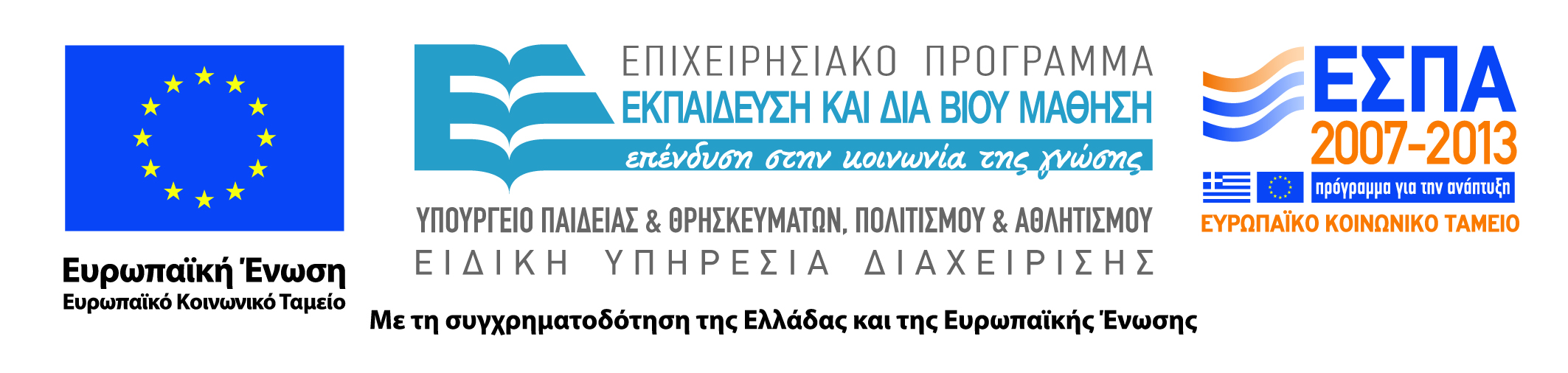 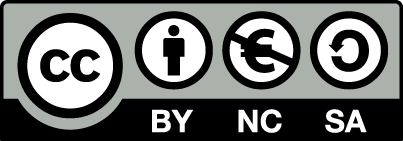 Σημειώματα
Σημείωμα Αναφοράς
Copyright Τεχνολογικό Εκπαιδευτικό Ίδρυμα Αθήνας, Βασιλική Μπελέση 2014. Βασιλική Μπέλεση. «Εκτυπωτικά Υποστρώματα (Ε). Ενότητα 8: Μέτρηση της μεταβολής των διαστάσεων του χαρτιού μετά από βύθιση σε νερό». Έκδοση: 1.0. Αθήνα 2014. Διαθέσιμο από τη δικτυακή διεύθυνση: ocp.teiath.gr.
Σημείωμα Αδειοδότησης
Το παρόν υλικό διατίθεται με τους όρους της άδειας χρήσης Creative Commons Αναφορά, Μη Εμπορική Χρήση Παρόμοια Διανομή 4.0 [1] ή μεταγενέστερη, Διεθνής Έκδοση.   Εξαιρούνται τα αυτοτελή έργα τρίτων π.χ. φωτογραφίες, διαγράμματα κ.λ.π., τα οποία εμπεριέχονται σε αυτό. Οι όροι χρήσης των έργων τρίτων επεξηγούνται στη διαφάνεια  «Επεξήγηση όρων χρήσης έργων τρίτων». 
Τα έργα για τα οποία έχει ζητηθεί άδεια  αναφέρονται στο «Σημείωμα  Χρήσης Έργων Τρίτων».
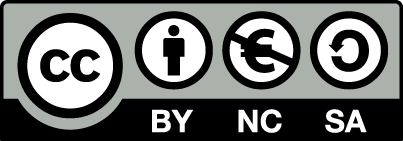 [1] http://creativecommons.org/licenses/by-nc-sa/4.0/ 
Ως Μη Εμπορική ορίζεται η χρήση:
που δεν περιλαμβάνει άμεσο ή έμμεσο οικονομικό όφελος από την χρήση του έργου, για το διανομέα του έργου και αδειοδόχο
που δεν περιλαμβάνει οικονομική συναλλαγή ως προϋπόθεση για τη χρήση ή πρόσβαση στο έργο
που δεν προσπορίζει στο διανομέα του έργου και αδειοδόχο έμμεσο οικονομικό όφελος (π.χ. διαφημίσεις) από την προβολή του έργου σε διαδικτυακό τόπο
Ο δικαιούχος μπορεί να παρέχει στον αδειοδόχο ξεχωριστή άδεια να χρησιμοποιεί το έργο για εμπορική χρήση, εφόσον αυτό του ζητηθεί.
Επεξήγηση όρων χρήσης έργων τρίτων
Δεν επιτρέπεται η επαναχρησιμοποίηση του έργου, παρά μόνο εάν ζητηθεί εκ νέου άδεια από το δημιουργό.
©
διαθέσιμο με άδεια CC-BY
Επιτρέπεται η επαναχρησιμοποίηση του έργου και η δημιουργία παραγώγων αυτού με απλή αναφορά του δημιουργού.
διαθέσιμο με άδεια CC-BY-SA
Επιτρέπεται η επαναχρησιμοποίηση του έργου με αναφορά του δημιουργού, και διάθεση του έργου ή του παράγωγου αυτού με την ίδια άδεια.
διαθέσιμο με άδεια CC-BY-ND
Επιτρέπεται η επαναχρησιμοποίηση του έργου με αναφορά του δημιουργού. 
Δεν επιτρέπεται η δημιουργία παραγώγων του έργου.
διαθέσιμο με άδεια CC-BY-NC
Επιτρέπεται η επαναχρησιμοποίηση του έργου με αναφορά του δημιουργού. 
Δεν επιτρέπεται η εμπορική χρήση του έργου.
Επιτρέπεται η επαναχρησιμοποίηση του έργου με αναφορά του δημιουργού
και διάθεση του έργου ή του παράγωγου αυτού με την ίδια άδεια.
Δεν επιτρέπεται η εμπορική χρήση του έργου.
διαθέσιμο με άδεια CC-BY-NC-SA
διαθέσιμο με άδεια CC-BY-NC-ND
Επιτρέπεται η επαναχρησιμοποίηση του έργου με αναφορά του δημιουργού.
Δεν επιτρέπεται η εμπορική χρήση του έργου και η δημιουργία παραγώγων του.
διαθέσιμο με άδεια 
CC0 Public Domain
Επιτρέπεται η επαναχρησιμοποίηση του έργου, η δημιουργία παραγώγων αυτού και η εμπορική του χρήση, χωρίς αναφορά του δημιουργού.
Επιτρέπεται η επαναχρησιμοποίηση του έργου, η δημιουργία παραγώγων αυτού και η εμπορική του χρήση, χωρίς αναφορά του δημιουργού.
διαθέσιμο ως κοινό κτήμα
χωρίς σήμανση
Συνήθως δεν επιτρέπεται η επαναχρησιμοποίηση του έργου.
10
Σημείωμα Χρήσης Έργων Τρίτων
Το Έργο αυτό κάνει χρήση περιεχομένου από τα ακόλουθα έργα:
Roberts, J.C. (1996), The Chemistry of Paper, The Royal Society of Chemistry, Cambridge, UK.
Γ.Ν. Καρακασίδης, Εργαστηριακές Ασκήσεις Υλικών Ι, Τμήμα Τεχνολογίας Γραφικών Τεχνών, ΤΕΙ Αθήνας, 1997.
Διατήρηση Σημειωμάτων
Οποιαδήποτε αναπαραγωγή ή διασκευή του υλικού θα πρέπει να συμπεριλαμβάνει:
το Σημείωμα Αναφοράς
το Σημείωμα Αδειοδότησης
τη δήλωση Διατήρησης Σημειωμάτων
το Σημείωμα Χρήσης Έργων Τρίτων (εφόσον υπάρχει)
μαζί με τους συνοδευόμενους υπερσυνδέσμους.
Χρηματοδότηση
Το παρόν εκπαιδευτικό υλικό έχει αναπτυχθεί στo πλαίσιo του εκπαιδευτικού έργου του διδάσκοντα.
Το έργο «Ανοικτά Ακαδημαϊκά Μαθήματα στο Πανεπιστήμιο Αθηνών» έχει χρηματοδοτήσει μόνο την αναδιαμόρφωση του εκπαιδευτικού υλικού. 
Το έργο υλοποιείται στο πλαίσιο του Επιχειρησιακού Προγράμματος «Εκπαίδευση και Δια Βίου Μάθηση» και συγχρηματοδοτείται από την Ευρωπαϊκή Ένωση (Ευρωπαϊκό Κοινωνικό Ταμείο) και από εθνικούς πόρους.
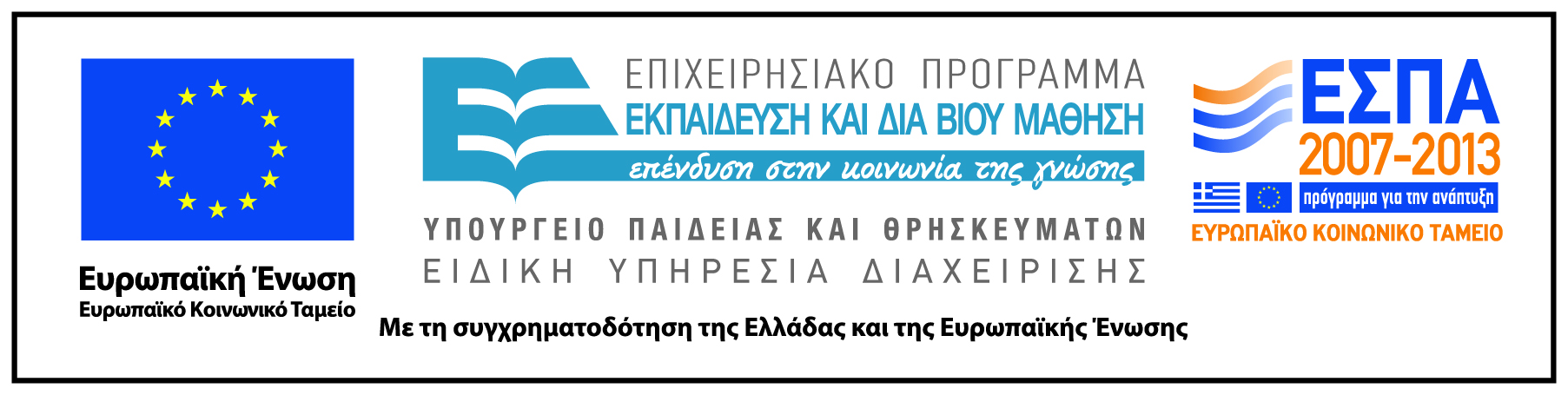